Potenzialanalyse / Berufsfelderkundung
im
Zweckverband Sonneberger Ausbildungszentrum
Friedrich-Engels-Str. 156
96515 Sonneberg
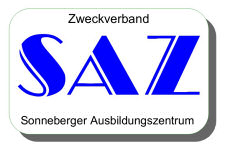 Potenzialanalyse und Berufsfelderkundung sind Teil der: Landessrategier zur beruflichen und arbeitsweltlichen Orientierungin Thüringen
Schritt 1:
Potenzialanalyse (ein Tag) in Klassenstufe 8
Schritt 2:
Berufsfelderkundung (eine Woche) in Klassenstufe 9 

https://www.schulportal-thueringen.de/berufsorientierung
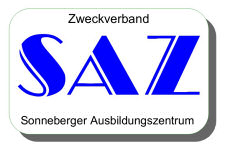 Potenzialanalyse
Erster Schritt im Berufswahlprozess
Handlungsorientiertes Testverfahren 
Ermittlung von berufsrelevanten Kompetenzen
Besonders im Fokus stehen:  
	methodische Kompetenzen (u.a. Arbeitsplanung, Kreativität, Problemlösefähigkeit) 
	personale Kompetenzen (u.a. Motivation, Zuverlässigkeit, Selbstständigkeit)
 	soziale Kompetenzen (u.a. Teamfähigkeit, Kommunikationsfähigkeit, 	Konfliktfähigkeit) 
Herausfinden von Stärken und Interessen
Aufzeigen von Entwicklungspotenzialen
es geht aber nicht um eine Berufswahl oder um die Feststellung der
    Berufseignung
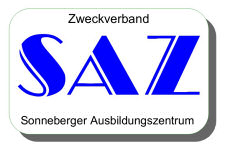 Ablauf
Dauer: 6 Stunden
Durchführung beim Bildungsträger
Schüler*innen absolvieren eine Reihe von Übungen (Einzelübungen, Gruppenübungen)
dabei werden Sie von speziell geschulten Mitarbeitern beobachtet
erzielte Ergebnisse werden ausgewertet und in einem Ergebnisdiagramm dargestellt
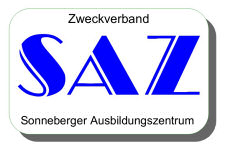 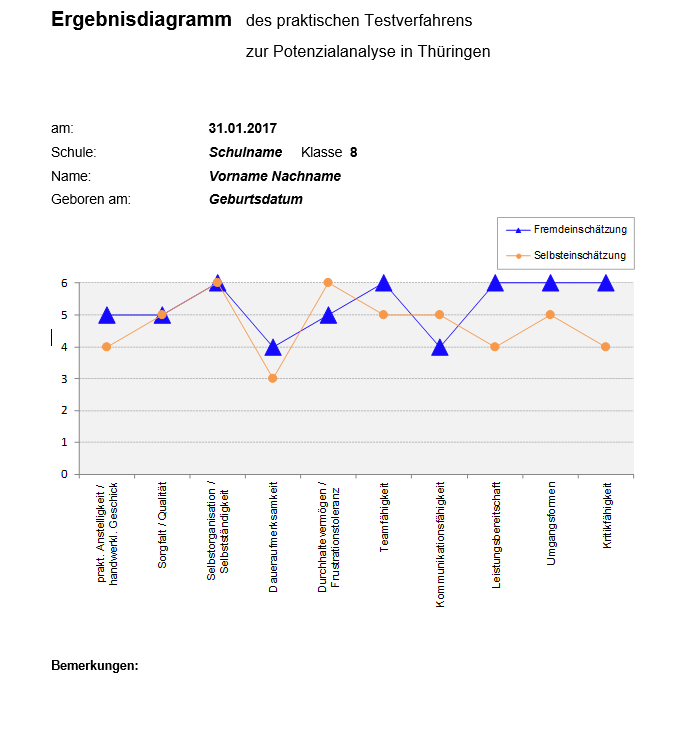 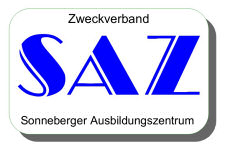 Organisatorisches
Durchführungsort:
	SAZ, Friedrich-Engels-Str. 156, 96515 Sonneberg
	SAZ Außenstelle, Köppelsdorfer Str. 132, 96515 Sonneberg

Datum:
	22.05.2024 (Klassen 8.1 und 8.2)
	23.05.2024 (Klasse 8.3)
Zeitrahmen: 
	8.00 Uhr bis 14.00 Uhr
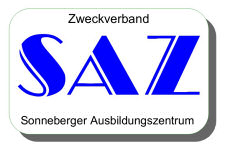 Berufsfelderkundung
Geplant in Klassenstufe 9 
Praktische Ausprobieren in mehreren Berufsfeldern
Elektrotechnik
Gesundheit und Pflege
Informatik
Metallbau
Farb- und Raumgestaltung
Produktionstechnik
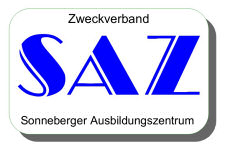 Organisatorisches
Durchführungsorte:
	SAZ, Friedrich-Engels-Str. 156, 96515 Sonneberg
	SAZ Außenstelle, Köppelsdorfer Str. 132, 96515 Sonneberg
Datum: 
	wird noch durch die Schule festgelegt
Zeitrahmen: 
	Mo – Do: 8.00 Uhr bis 14.30 Uhr
	Fr:		   8.00 Uhr bis 12.00 Uhr
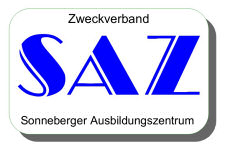 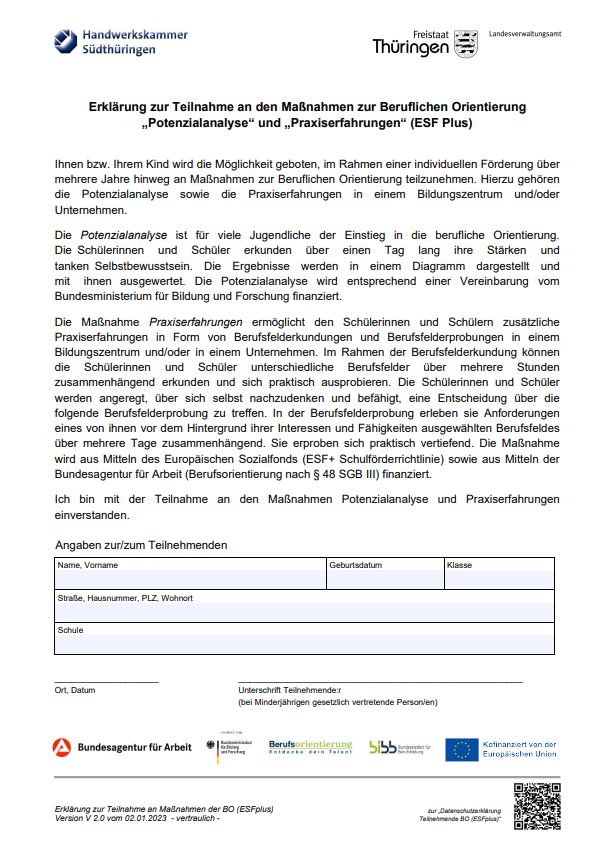 Benötigte Unterlagen:
Erklärung zur Teilnahme
Vielen Dank für Ihre Aufmerksamkeit! 

Für Fragen und Anliegen steht Ihnen das Team vom SAZ 
gerne zur Verfügung
Yvonne Fehn (Geschäftsleitung)	03675/ 75 77 90Kristin Kandzia (Koordination)0151/46 10 49 16
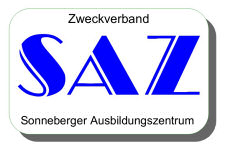